Учителското портфолио -
 иновативен инструмент 
на педагогическия специалист
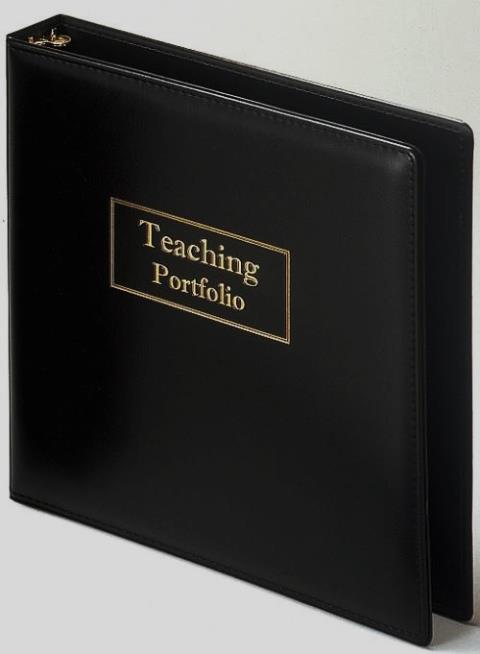 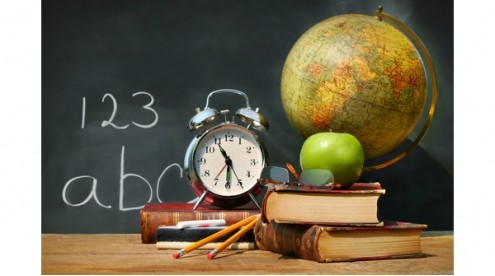 Въведение
„Учене през целия живот“ – една от основните стратегии на Европейския съюз, изградена на базата на убеждението, че фундаменталният  триъгълник на знанието – висококачествено образование и обучение, изследвания и иновации, е абсолютна необходимост за значителното подобряване на качеството на живота на европейския гражданин. 
 
Европейска рамка на ключовите компетентности за учене през целия живот :

1. Комуникативни умения на роден език;
2. Комуникативни умения на чужд език;
3. Математическа грамотност и базови познания в областта на науките и технологиите;
4. Дигитални компетентности;
5. Умения за самостоятелно учене и събиране на информация;
6. Граждански компетентности и умения за междуличностно общуване;
7. Предприемачество;
8. Културни компетентности – изразяване на идеи, творчество, емоционално и естетическо съпреживяване на света чрез музика, литература, пластични изкуства и др.
Какво е компетентност?

Доказана способност за комплексно владеене и използване на знания, умения и личностни, социални и/или методологични дадености в работни или учебни ситуации и в професионално, и в личностно развитие.
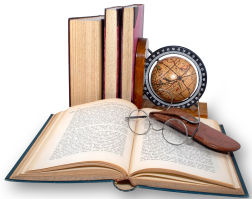 В началото на ХХІ век учителската професия става все по-сложна, професионалните изисквания се увеличават, а учебната среда крие все повече предизвикателства.
Учителите имат изключително важна роля в развитието на общото образование и на специфичните умения за работа и професионално израстване. 
От учителите се очаква да развиват и поемат отговорност за собственото си обучение и развитие. Съгласно с Европейската квалификационна рамка и в среда на самостоятелното учене през целия живот, професионалното развитие на учителите предполага  повишаване на квалификацията и развитие на съответните компетентности.
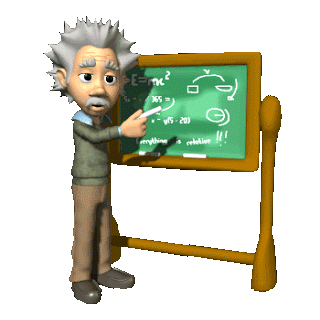 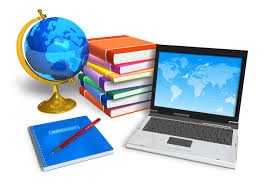 Съвременното образование 
изисква от учителите:
Нови педагогически умения по линия на подхода, поставящ в центъра обучаемия;
Възможности за обучение на работното място, свързано с усъвършенстване на методическите и научните компетентности;
Съвременни професионални умения, свързани със съвременните технологии и практики;
Ангажиране с научноизследователска дейност в рамките на работата си с обучаваните от тях ученици;
Включване в преподаването на резултатите от академични изследвания и от изследвания при работата с ученици;
Съзнание за различията на образователната среда, състава на учениците, връзката с родителите и другите институции на гражданското общество;
Съвременното образование 
изисква от учителите:
Умения за работа в екип и създаване на мрежа от отношения между учители, научна среда и възможности за ползване на методична и научна литература;
Управленски, организационни и комуникативни умения;
Висока рефлексивна култура - умение за анализиране на собственото професионално поведение, съотнасяне към ситуациите, регулиране и насочване към външните обстоятелства и индивидуални особености;
Системно осмисляне и документиране на собствения опит;
Оценяване ефективността на стратегиите на преподаване и съответното им изменение;
Анализиране и преценяване на собствените потребности от обучение;
Съвременното образование 
изисква от учителите:
(Само)разширяване границите на професионалните знания, с поет ангажимент за анализиране на начина, по който се упражнява професията, чрез системно професионално (само)развитие от началото до края  на кариерата;
 Умения за самопрезентиране
Статутът и професионалното развитие на учителите, директорите и другите педагогически специалисти се регламентират от 
НАРЕДБА № 12 от 01.09.2016 г. 
Обн. - ДВ, бр. 75 от 27.09.2016 г., в сила от 27.09.2016 г.
Раздел VII
Професионално портфолио на учителите, директорите и другите педагогически специалисти
Чл. 66. (1) Постигнатите компетентности от професионалния профил всеки педагогически специалист отразява в професионалното си портфолио.
Чл. 66. (2)   Създаването   на   професионално   портфолио   на  педагогическите специалисти е процес:
Чл. 66. (2) Професионалното портфолио се съставя от педагогическия специалист и включва разработени материали, които доказват:
Чл. 66. (3)    Професионалното    портфолио    подпомага    самооценяването    на педагогическия специалист и позволява в процеса на атестиране по-обективно да бъде оценено съответствието на дейността му с професионалния профил, с резултатите,  постигнати от него и от децата и учениците, с които работи, както и със стратегията за развитие на детската градина или на училището.
Чл. 67. (1) Професионалното портфолио на педагогическите специалисти съдържа:
1.  общи  данни  -  име,  образование  (образователно-квалификационни степени   и   квалификация),   допълнителни   квалификации   (професионално-
квалификационна  степен,  специализации,  участие  в  други  организационни форми на обучение), общ и учителски стаж, наименованието на институцията, в
която   лицето   работи,   заемани   длъжности,   учебни   предмети,   по   които преподава,  и  класовете,  в  които  работи,  групата,  която  ръководи,  или
паралелката, на която е класен ръководител, както и паралелки и групи за спортни дейности;
2. документи за практическото приложение на усвоените знания и придобитите умения: добри практики, постигнати резултати с децата и учениците,    отразяващи    и    индивидуалния    им    напредък,    участие    в
изследователска дейност, в програми, проекти и др.;
3.  доказателства  за  постиженията,  отразяващи  успехите  -  лични  и  на децата  и  учениците,  с  които  работи  (дипломи,  призове,  награди,  грамоти,
благодарствени писма, референции и др.), насочени към утвърждаване на авторитета и професионалното самочувствие;
4. материали, утвърждаващи професионалното израстване, проследяващи динамиката   на   личностното   развитие,   резултати   от   педагогическата   и
методическата дейност: разработки на планове от проведени педагогически ситуации   или   уроци,   участие   в   разработването   на   учебни   програми,
информация за проблеми, трудности и решения, екипна работа, насочени към постигане на напредък на децата или на учениците, които са значими и имат отношение към работата за периода на атестиране;
5. обосновка за избор на познавателна книжка, учебник и учебни помагала;
6. материали от участие в конференции, конкурси и семинари: реферати,
научни	разработки,  доклади  за  конференции,  статии,  есета,  анализи  на дейността, видеозаписи, методически материали, създадени от него, и др.;
7. списък на лични творби - книги, картини, графики, спортни постижения и
др., справка за участие в проекти и научноизследователски дейности и др.;
8. взаимодействието с участниците в образователния процес, с други заинтересовани страни и др.;
9.  съдържа  информация  за  приноса  за  подобряване  на  материално-
техническите	условия,   за   физическата   среда,   за   информационното   и библиотечното осигуряване на институцията, в която работи.
(2)  Професионалното  портфолио  се  актуализира  периодично
Чл. 67. (1) Професионалното портфолио на педагогическите специалисти съдържа:
Чл. 67. (2) Професионалното портфолио се актуализира периодично, като се посочва и периодът, за който се отнасят приложените копия на документи и други доказателствени материали.

(3) Професионалното портфолио според носителя, на който се създава и поддържа, е на хартиен носител или в електронен формат.
Чл. 68. Професионалното портфолио на педагогическите специалисти има следните функции:
1. представителна - представя философията на педагогическия специалист, доказателства за образование, за повишена квалификация и за допълнително придобити компетентности;
2. развиваща - насочена към професионално усъвършенстване и кариерно развитие чрез определянето на конкретни, измерими, осъществими цели и приоритети за професионално развитие и усъвършенстване;
3. оценъчна - служи за оценяване на достигнатото равнище и постиженията в конкретна област - професионално развитие, обновяване на информацията и знанията, промяна в личностен и в професионален план в процеса на атестирането, и подпомага формирането на умения за обективна самооценка на резултатите от дейността;
4. комуникативна - осигурява обратната връзка с всички заинтересовани страни и информирането на прекия ръководител, на наставника, на колеги, родители, обществен съвет, експерти от регионалното управление по образованието, инспектори от Националния инспекторат по образованието и община за потребностите и за търсенето на възможности за развитие.
ПОРТфолио
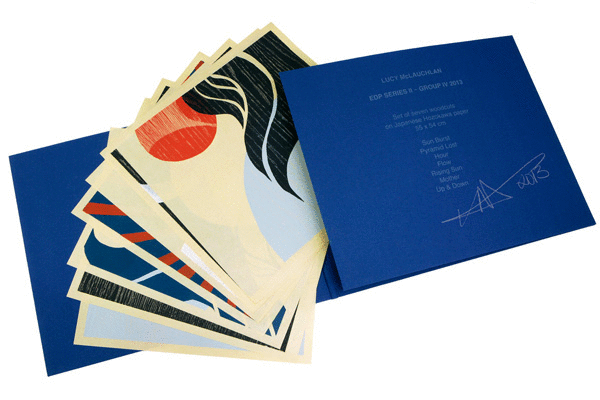 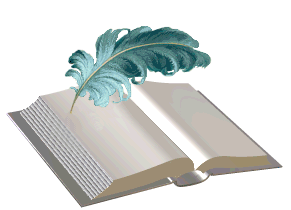 Самопрезентацията  –  начин за усъвършенстване на комуникативните умения
В днешно време, когато училището трябва непрекъснато да догонва промените в обществото, уменията за самопрезентиране са все по-необходими и актуални. 

Самопрезентацията е процесът`, с помощта на който  човекът се старае да формира у хората определено впечатление за себе си. 

Успехът на самопрезентацията зависи от уменията да представите себе си на другите хора, да привлечете към себе си тяхното внимание, да предизвикате интерес към някакви свои качества.
Умейте да се представяте като такъв, какъвто искате да бъдете!
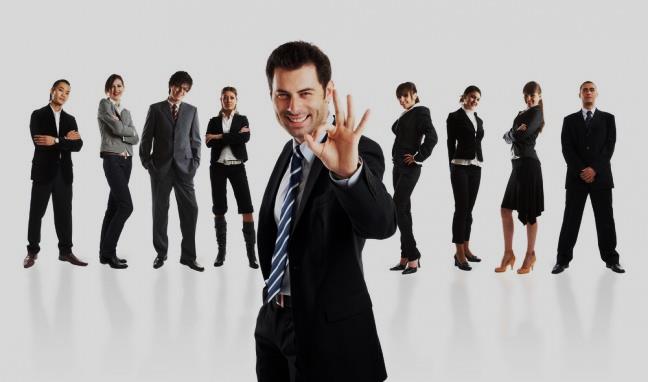 Самопрезентацията позволява:
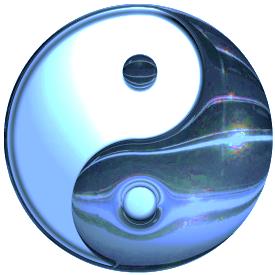 Да се изгради образът на собственото „АЗ”, който зависи не само от собствените ни убеждения, но също и от това, как според нас, ни виждат околните.
 
Самооценката се покачва при хората, които осъзнават своята личност, индивидуалност, различност и привлекателност.

Вие показвате своите най-добри качества, обръщайки вниманието на хората точно върху тях.
Терминът   ПОРТФОЛИО
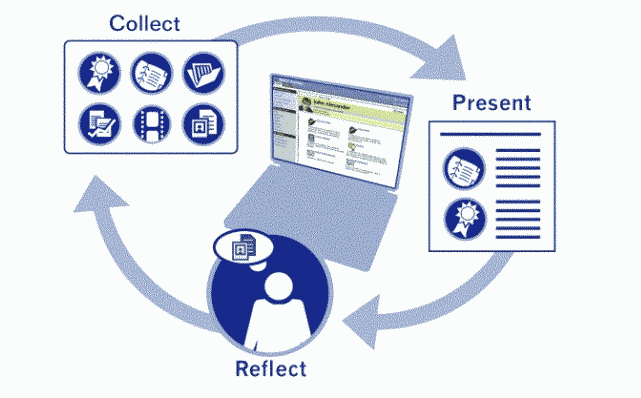 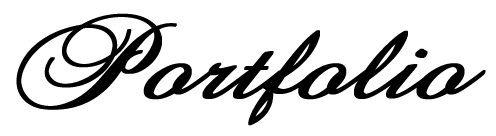 Етимология на термина: 
порт – портативен, преносим, удобен за носене  
фолио – лист, сгънат на две; слайд.

Портфолио (на италиански: portfolio - 'портфейл, папка за документи') — събрани образци от документи, фотографии, предмети, стоки и др., даващи представа за предлаганите услуги от съответна организация (фирма) или специалист (моделиер, фотограф, дизайнер, архитект и т.н.).
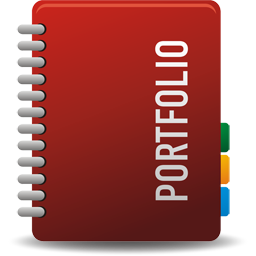 Този термин се среща в различни области:
Фотография: портфолио като подборка от фотографии; 
Дизайн, в т.ч. и уеб-дизайн : уеб-портфолио — набор от работите на уеб-дизайнер; 
Образование: портфолио като съвкупност от сертифицирани достижения, значими работи и отзиви;
Търговия и производство: портфолио като асортимент от определени търговски марки, стоки или услуги.
Понятието ПОРТФОЛИО
ПОРТФОЛИО  означава буквално „това, което някой носи”, а в преносен смисъл - документираните умения, специалните компетенции, удостоверения за повишаване на квалификацията и т.н. на дадено лице.
 
Според съвременните концепции за управление и обучение, всеки човек трябва да поддържа и допълва своето портфолио през целия си трудов живот и да отбелязва своите знания и умения, придобити посредством образование, жизнен и професионален опит и т.н.
Възникване
Портфолиото се появява като практика, още по време на италианския Ренесанс, когато художници и архитекти представят, рекламират и популяризират качеството и уникалността на своите произведения. 
В по-ново време портфолиото функционира и в икономическата сфера, и в много други сфери със значение на публичност и изтъкване на предимствата на даден обект.
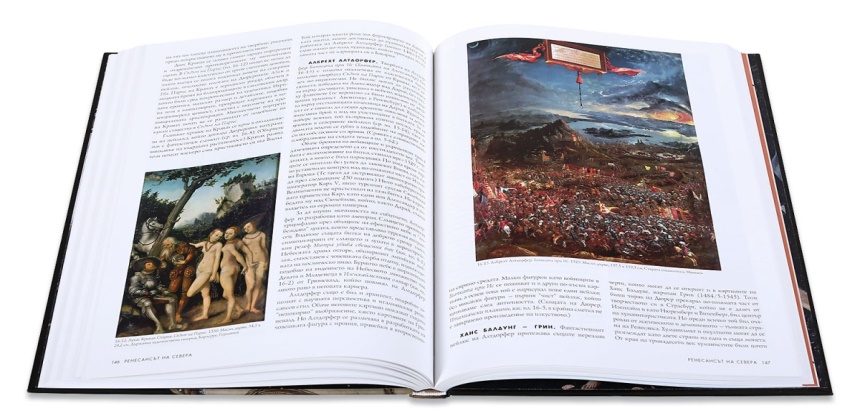 Възникване
Употребата на портфолиото в образователната сфера датира от 80-те години на ХХ век в американската образователна система.
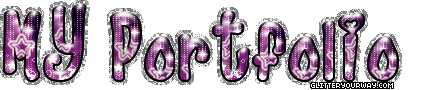 Професионално  портфолио
на учителя
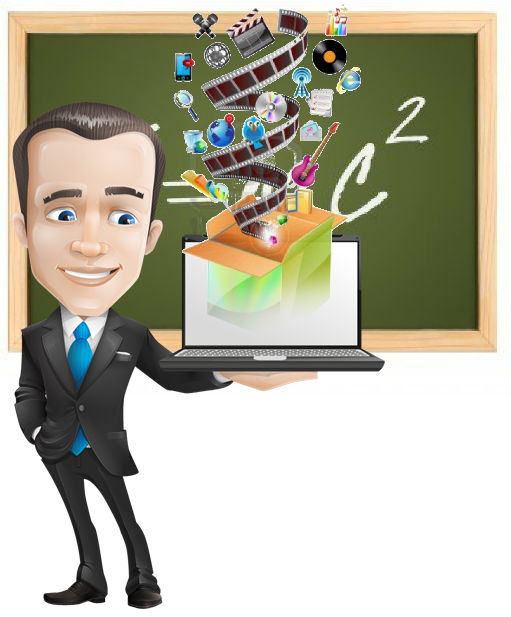 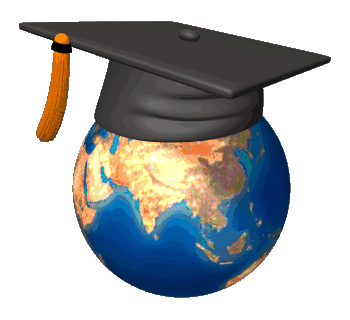 Защо портфолио?
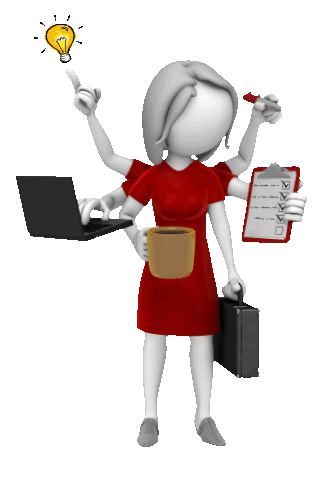 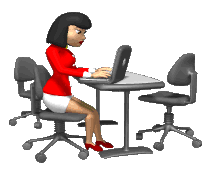 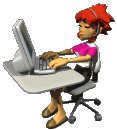 Защо портфолио?
Иновативната образователна технология „Портфолио на учителя“ е разработена успешно е валидна в САЩ и в страните членки на Съвета на Европа.
Портфолиото е „витрината” на учителя.
То е в пряка връзка с професионалното израстване на учителите
Портфолиото е атестат на учителя – то е доказателствена колекция от документи, документиращи професионалния път  на учителя  и постигането на целите му. То трябва да  придружава професионалната биография на учителя.
Счита се, че една от непосредствените причини за нововъведението “Учителско портфолио“ е опит за преодоляване на установената тенденция за снижаване на качеството на образованието.
1.
Техниката учителско портфолио отразява връзката между научно-теоретичните знания и персоналната педагогическа практика в дейността на учителя;
3.
Осигурява качество на образователната дейност чрез съдържащата се в него възможност за прозрачност, откритост и публичност; това дава възможност всеки гражданин да получава качествени образователни услуги;
4. 
Учителското портфолио документира напредъка и перспективата в професионалната биография на своя притежател.
2. 
Притежателят на портфолио е поел задължение активно да поддържа своята компетентност;
5. 
Учителското портфолио има срок на годност, гарантиращ качество;
Същност на учителското портфолио
През 80-те години  на 20 век се издига идеята, че формирането на педагогическите умения не завършва с етапа на дипломиране, а продължава в годините на самото преподаване.
 
Портфолиото се въвежда като средство за проследяване на това развитие.
28
Същност
Портфолиото е иновативна образователна технология, която: 
Е личностноориентирана и насочена към повишаване на степента на самостоятелност, самообразование и обмен на идеи и добри практики;
Включва събиране на  доказателства за  обучението (учебни задачи, програми, постижения);
Включва анализи и разсъждения, аргументи, казуси, обобщения и бележки на  преподавателя относно преподаването и ученето;
Отразява връзката  между теорията, научното познание и педагогическата  практика;
Се изразява в преработване, модифициране, моделиране, конструиране на теории, принципи, подходи, методи;
Същност
Портфолиото е иновативна образователна технология, която: 
 
Интегрира знания от различни области на науката и практиката, за оптимизиране на ефективното решаване на образователните цели;
Е удобният  професионален инструмент за проследяване на педагогическата дейност, за самонаблюдение и самооценяване на професионалния труд;
Е индикатор за признаване на постижения, когато става дума за необходимост от оценяване на тези постижения;
Е иновационен инструмент за разпознаване и диференцирано оценяване на качеството на дейността на учителя
Предназначение
Образователното портфолио е средство, предназначено да подпомогне развитието на съответния човек.
***** 
Служи за самооценка (под формата на разсъждения, аргументация, обосновка) на собствения познавателен и творчески труд, базирана на самонаблюдение на собствената дейност;
Позволява да бъде проследено развитието на човек в сферата на образованието; 
Документира личното израстване и професионалното развитие; 
Определя влиянието от натрупаните знания, например дали те могат да бъдат приложени на практика.
Портфолиото е инструмент, чрез който може да се направи:
„Учителското портфолио трябва да покаже 
всичко, на което сме способни!“
Основни цели:

Проследяване на професионалния опит
Подпомага човека да покаже своите възможности по отношение на поставените задачи
Самонаблюдение 
Обективно самооценяване на педагогическата дейност
поддържане на мотивацията за повишаване на квалификацията
Осигурява директно доказателство за качеството на работа на съответния човек
Подпомагане процеса на атестиране от страна на ръководните органи
Портфолиото може да бъде...
Дизайн
Колекцията портфолио се композира във взаимносвързани рубрики, като същевременно всяка от тях има своя относителна самостойност – позволява потребителят да ползва в даден момент рубрика според конкретните си предпочитания. 
Броят на рубриките в структурата на портфолиото е променлив.
Структура на портфолиото
Анонс на моето учителско портфолио
Рубрика 1: Резюме – информация за учителя, който съставя портфолиото;
Рубрика 2: Философия на учителя- неговото виждане за ролята, която изпълнява в образование, обучението и възпитанието на ученика;
 Рубрика 3: Отговорности на учителя – информация за учебната дисциплина, която той преподава и научните новости в тази посока;
Рубрика 4: Методи на преподаване – защо е избрал този метод, каква е неговата образователна стратегия;
Рубрика 5: Обратна връзка от учениците (Процес на учене );
Рубрика 6: Оценка на учениците за преподавателя;
Рубрика 7:  Педагогическа дейност през 2016/  2017 г.
Рубрика 8: Самооценка – твоята оценка за постигнатите цели и професията , в която се изявяваш;
Рубрика 9: Друга информация, която има отношение към професията;
Рубрика 10: Бъдещи планове/цели, включително и професионалното саморазвитие;
Рубрика 11: Приложения ( сертификати, дипломи, грамоти и други документи, отразяващи професионалното развитие и израстване).
Примерни изисквания към портфолиото на учителя:
Документи, които доказват допълнителни квалификации (ПКС  специализации, курсове, семинари и др.);
 Примерни разработки на планове от проведени уроци (ситуации); 
 Проекти, по които е работил класът / групата (цели, развитие, крайни резултати и оценяване на проекта); 
 Примери за разнообразни дейности ориентирани към индивидуализация;
 Продукти от дейността на децата (апликации, изработени предмети, рисунки и др.), които съдържат  самооценка на децата и оценка от учителя;
 Примери за организация на средата (правила на групата, информационни табла и др.);
 Фото-документиране, което показва работата в групата;
 Примери за взаимодействие със семействата на децата (родителски срещи, 
информация за развитието и работата на детето, съвместни дейности и др.);
 Записки на собствени наблюдения по време и след работа;
 Индивидуален план за кариерно развитие (самообразоване, използване на специализирана литература, посещение на квалификационни форми и др.).
Рубрика 1.
 Резюме (За мен)
В този раздел се очаква учителят да представи себе си. 
Съществуват различни начини за това, но най-разпространеният е чрез включването на стандартният модел на СV
СV включва :
 Лична информация
Образование
Квалификации
Чужди езици
Професионален опит и  кариерно развитие
Обучения
Лични  и социални умения и компетентности
Дигитални умения и компетентности
Други умения
Рубрика 2. 
	Философия на преподаване

Чрез прочита на философията на преподаване на даден учител, управляващият екип, както и отделният индивид ще осъзнае какво е виждането на конкретния учител за образованието, дали то съответства на изискванията на училището, в което работи и дали е в съгласие с основните насоки, определени от Европейската общност.
Какъв тип педагогически похвати използвате сред учениците в клас?
Тези педагогически похвати променят ли се от клас в клас, от тема в тема, дисциплина и спрямо други теми? Променят ли се през цялата ви преподавателска кариера?
Има ли и до каква степен връзка между вашата философия за образованието и преподаването ви в клас?
Може ли да дадете специфични примери от вашия учителски репертоар, които отразяват вашата философия на преподаване?
Може ли да посочите списък със семинарите, дебатите, телевизионните програми, които смятате, че са допринесли за вашата философия на преподаване.
Според Вашите виждания какво прави един добър учител? Как формирате мнението си? Какви учебни, помощни материали и литература Ви вдъхновяват?
Какво мислите за учителската си кариера? Възприемате ли я като призвание, като мисия и работа?
Какви са вашите убеждения за преподаването и ученето?
Как се чувствате, какво мислите за различните ви роли – на духовен наставник, на социален работник, на социализиращ в нормите на обществото.
Как убеждавате вашите ученици? Какво всъщнос искате да постигнете сред тях и за тях?
Рубрика 3. 

Отговорности на учителя
Преподавани предмети
Тематични планове
Консултации с ученици
Изпити  - подготовка и провеждане
Рубрика 4.
Методи на преподаване
Тази рубрика накратко представя виждането на учителя за различни методи на преподаване в зависимост от методичната единица, учебните планове и програми, специфичното за учебния предмет.
В този раздел се описват накратко стратегиите за преподаване. Тук  включвате:
Примери за материали, които сте разработвали (презентации, брошури, кейсове и др.);

Примери за дейности, които вие сте организирали;

Примери за иновации в стратегиите на преподаване;
Примери за допълнителни четива, които можете да представите на учениците;

Примери за това как интегрирате информационните технологии във вашите уроци;

Информация за всяко изследване, което ви е вдъхновило да промените методите си за преподаване.
Рубрика 5. 

Обратна връзка

В този раздел от вас се очаква да дадете доказателства за ефективността на преподаването ви:
Какви методи използвате за оценка на вашата ефективност на преподаване?

 Резултати от оценки, общото представяне на учениците, обратна връзка;

Имате ли доказателства, че достигате до всички ученици в клас, а не само до най-талантливите?

Чувствителен ли сте към различните им потребности, силни страни, способности?
Какви инструменти използвате, за да оцените учениците?

Имате ли форма за обратна връзка?

Образци на тестове, ученически 
разработки; есета; отчети и пр.
Рубрика 6. 
Оценка от учениците
В оценителната парадигма, в учителското портфолио може да се изтъкне, че:
Има смисъл учениците да оценяват качеството на учителската дейност периодически, през определени интервали от време;

Учителят да анализира публично пред класа резултатите от оценяването, наслагвайки всяка следваща оценка и представяйки динамиката на общата оценка от учениците на качеството;

По преценка и според възможностите на учениците учителят може да възлага обработката, представянето и коментара на оценителните резултати на отделни ученици или на екип от ученици – или постоянен екип, или сменящ се върху основата на публично възприет принцип;
Оценителните резултати, съпроводени от автентично попълнени от ученици оценителни карти, учителят поставя в своето портфолио; така оценките и тяхното документиране показват положителната динамика в качеството на учителската дейност; 

Оценителните процедури са анонимни;

Коментираният измерителен инструмент е само един елемент от цялостен, взаимосвързан комплект, но същевременно може да се прилага и автономно.
Рубрика 7. 
Педагогическа дейност през 2016/2017 г.

Тук описвате:
Планиране и подготовка на учебния процес;
  Провеждане на обучението по съответните предмети; 
  Провеждане на консултативна дейност с ученици;
  Обогатяване на учебния процес с ...;
 Използване на подходящи образователни стратегии, методи и техники, които: 
- дават оптимален резултат в конкретната учебна ситуация;
 -мотивират учениците и стимулират личностното им развитие;
 -реализират вътрешнопредметни и междупредметни връзки;
 -формират положителни нагласи към ученето като ценност.
Резултати от:
Изпити на ученици;
Входно – изходни нива;
От състезания, олимпиади и др.;
Награди/медали на ученици
Сравнителен анализ на дейността
Рубрика 8.
 Самонаблюдение
Идеята за самонаблюдението е чрез представеното от вас да разберете повече за себе си, като учител и обучаващ се. Самонаблюдението е начин на самооценка.
 За да осъществите тази важна част от вашето портфолио, може за отговорите на следните въпроси, които ще ви помогнат да го направите:
Коя е най-силната ви страна като учител?

Какво най-много бихте искали да промените в своята професионална работа?

Кое е най-забележителното ви постижение?

Какви нови стратегии за преподаване си опитвал през последните години?

Какво си научил от стратегиите, които са били успешни?

Какво говори учебната ви програма за стила ви на преподаване?
Как мотивирате изявените ученици?

 Как мотивирате учениците, които искат да постигнат повече?

Как бихте описали отношението между вас и учениците ви?

Какви са трите най-важни неща, които новопостъпилите учители във вашата област трябва да знаят, за да бъдат ефективни?

Как бихте описали отношението си към преподаването? Променило ли се е през последните години?
Рубрика 9.

 Друга информация

В този раздел ще включим всички други дейности, които по някакъв начин оказват влияние на учителската професия и качеството на преподаване. Това може да включва:
Доказателства от трети страни – напр. научни, даващи обратна връзка за вашата кариера като учител;

Участие в дейности, свързани с образованието, но извън институцията;

Домакин или участник в предавания по телевизията.

Работа в качеството на класен ръководител
Работа в педагогическия колектив, с колегиум или външни звена
Отговорност  и поддържане на материална база и учебно технически средства
Работни групи, в които сте включени като експерт и които влияят върху професионалното ви израстване;

Конференции, които сте посетили (посочване на датата, заедно с програмата на събитието);

Материали, които сте представили по време на конференцията или публикувани в списание или вестник;
Рубрика 10.

Бъдещи планове

Това е важен раздел от вашето портфолио. То показва как планирате да подобрите преподаването си в бъдеще. Трябва да включва планове в краткосрочен и дългосрочен период  например да запишете магистратура във вашата област .
В този раздел авторът посочва как ще се развива в бъдеще, както по отношение на учебното съдържание на преподаваната материя, така и по отношение на уменията му в областта на преподаване.
В рамките на философията за учене през целия живот всеки индивид независимо от професионалната си област не трябва да спира своето саморазвитие.
Рубрика 11.

 Приложение
В приложението може да включите всяка друга информация, която смятате, че има отношение към представената такава в портфолиото-
сертификати, дипломи, грамоти и други документи, отразяващи професионалното развитие и израстване
Не претоварвайте секцията с много информация –  в противен случай няма да бъде прочетена въобще.
КРАЙ